Mẫu Slide Đẹp
http://www.phamlocblog.com
1
Điền chữ
Điền ý chính

Ý phụ 1
Ý phụ 2
Ý phụ 3
Ý phụ 4
Ý phụ 5
Điền ý chính

Ý phụ 1
Ý phụ 2
Ý phụ 3
Ý phụ 4
Ý phụ 5
Chữ
Chữ
Chữ
Điền chữ
Sơ đồ minh họa
2
Chữ
Chữ
Sơ đồ minh họa
Điền
 tiêu đề
Chữ
Chữ
3
Sơ đồ minh họa
II
III
I
IV
Ý phụ 1

Ý phụ 2

Ý phụ 3

Ý phụ 4
Ý phụ 1

Ý phụ 2

Ý phụ 3

Ý phụ 4
Ý phụ 1

Ý phụ 2

Ý phụ 3

Ý phụ 4
Ý phụ 1

Ý phụ 2

Ý phụ 3

Ý phụ 4
4
Chữ
Sơ đồ minh họa
Chữ
Chữ
Tiêu đề
Chữ
5
Cảm ơn!
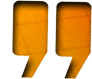 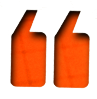 http://blogcongdong.com
6